Dairy Cattle
Veterinary Science
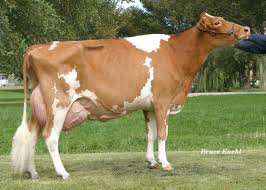 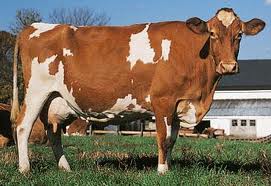 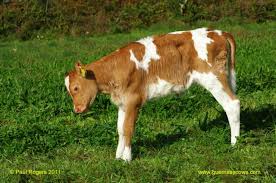 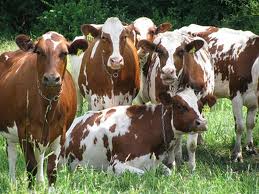 Guernsey
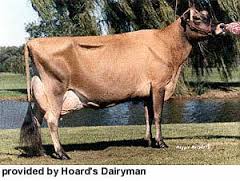 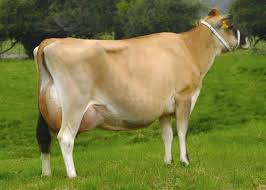 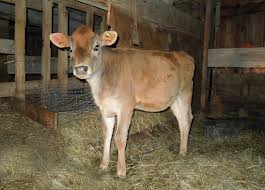 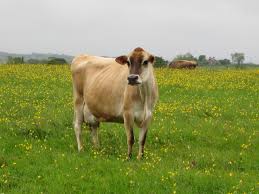 Jersey
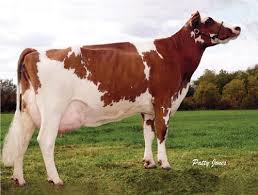 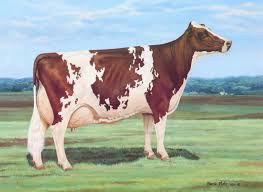 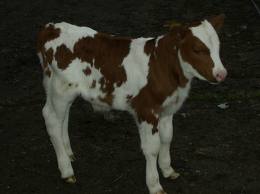 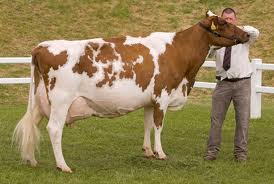 Ayrshire
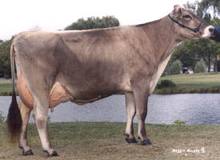 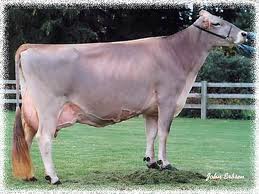 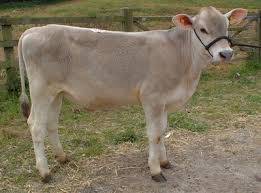 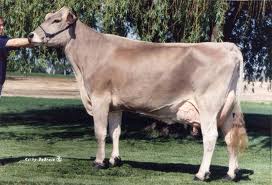 Brown Swiss
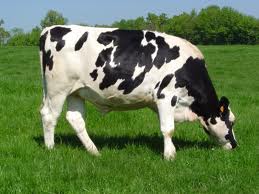 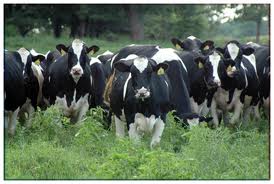 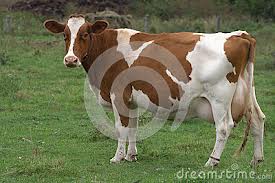 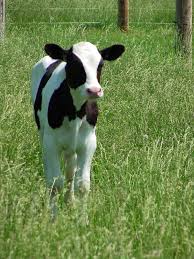 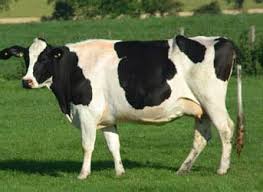 Holstein